Матрёшка
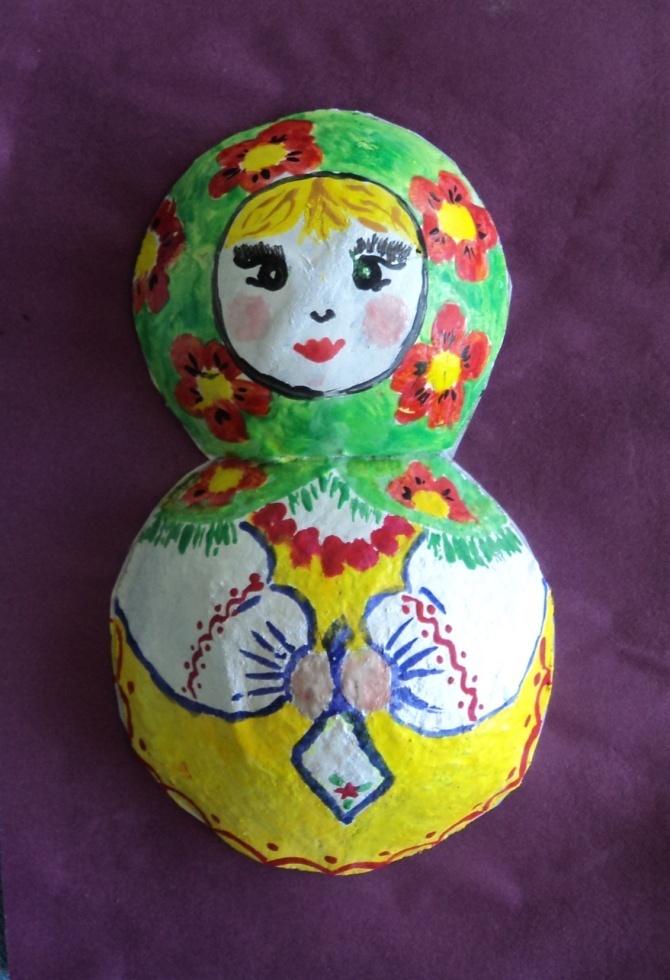 Выполнила преподавательМОУ-СОШ С. ОЗЁРНОЕ АТКАРСКОГО РАЙОНА САРАТОВСКОЙ ОБЛАСТИСтихина Елена ивановна
Для выполнения основы матрёшки нам потребуются контейнеры для фруктов
1 Аккуратно вырезаем 
выпуклые части 
контейнера и придаём им форму круга.
2 Приклеиваем 
заготовки на плотный 
лист бумаги. Для работы
 лучше использовать клей
 «Титан»
3 Полученную заготовку необходимо загрунтовать. Если основа выполнена из бумажных контейнеров, для грунтовки можно использовать белую гуашь. Так как одна из деталей у нас выполнена из пенопласта, для грунтовки была использована корректирующая жидкость «Классик»
4  После того как 
грунтовка хорошо 
высохнет приступаем к 
разрисовке матрёшки.
Вот такие весёлые 
матрёшки у нас 
получились.